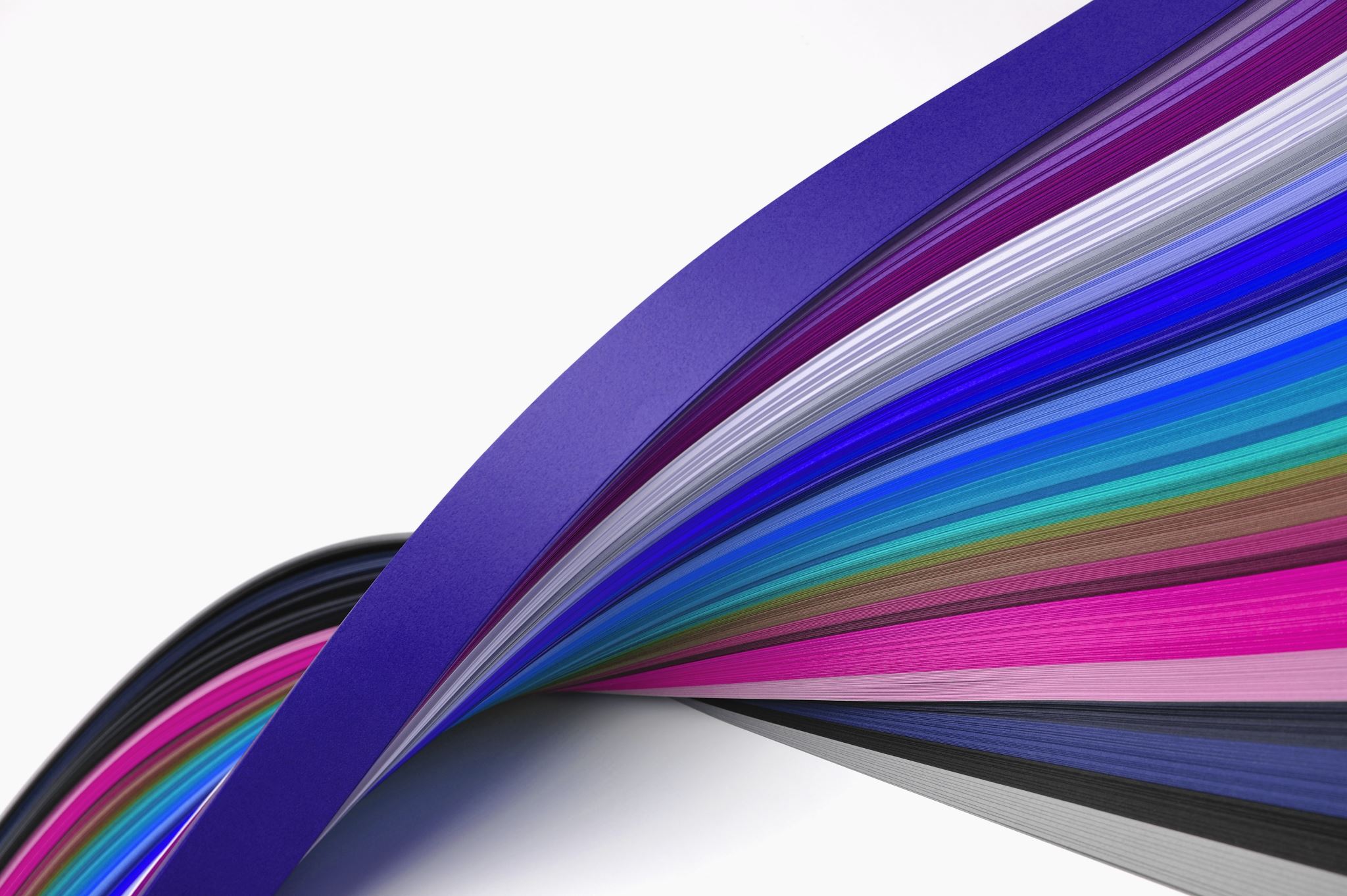 Improving Prehospital Pediatric Weight Estimate Accuracy
WI PECC Quarterly Meeting
Michael K Kim, MD
Co-Chair WI EMSC
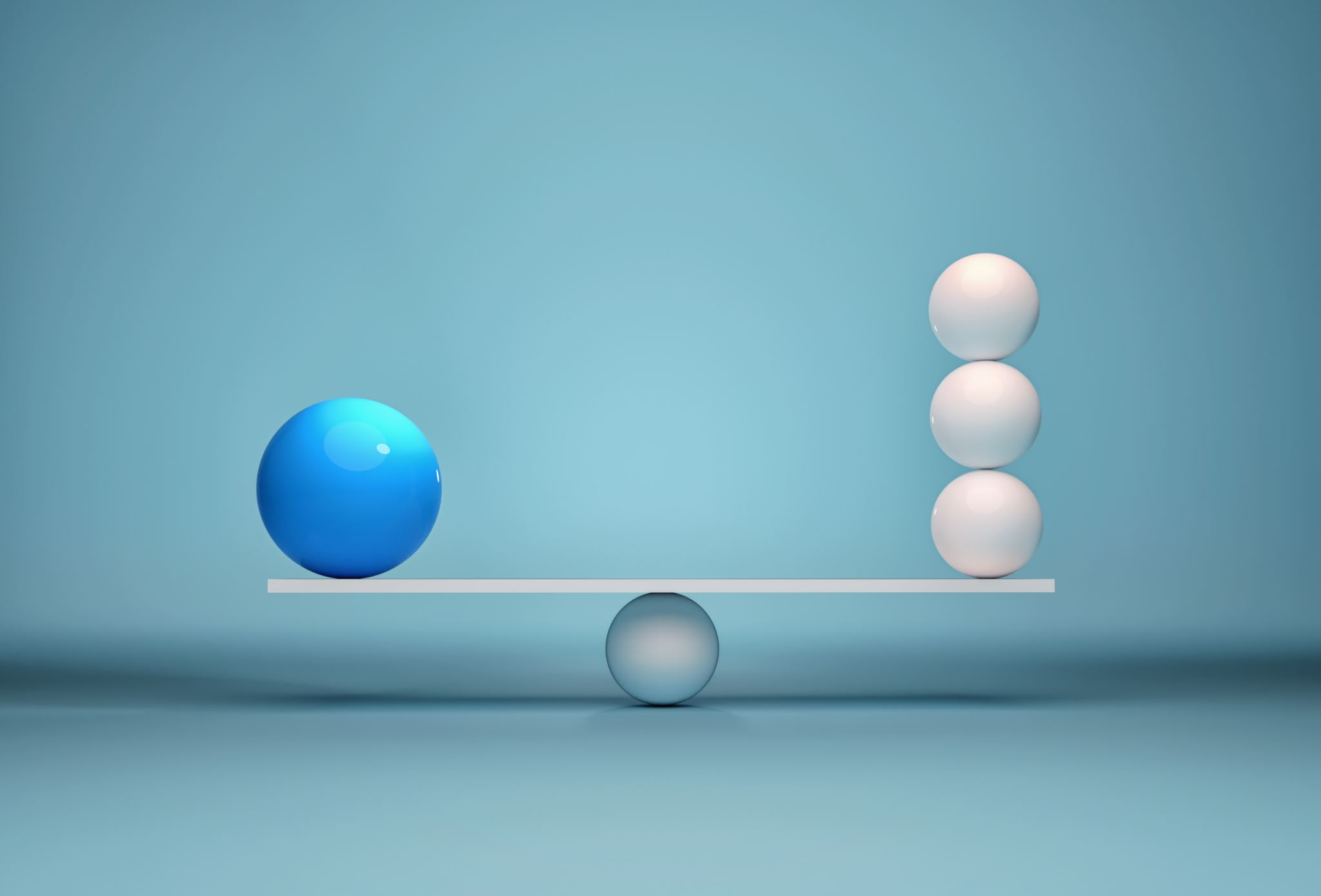 Objectives
Impact of inaccurate weight estimate
Current practice
Approach to weight estimate
Ultimate goal
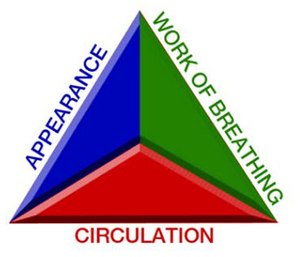 Case: Seizing child
3 YO old has been actively seizing for 10 minutes
Pediatric Assessment Triangle: unconscious, erratic resp effort and cyanotic
P: 183, R???, T 39.3, Pox 75%
Oxygen
POC Glu
Intervention
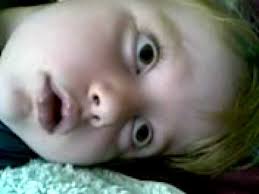 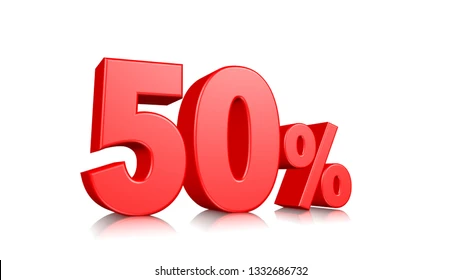 Scenario 1
Broselow tape 
Red zone (8-9 Kg)
Midazolam (0.2 mg/Kg) 1.6 mg administered (IN)
Continues to Seize
ED weight 16 Kg 
Administered 3.2 mg IN
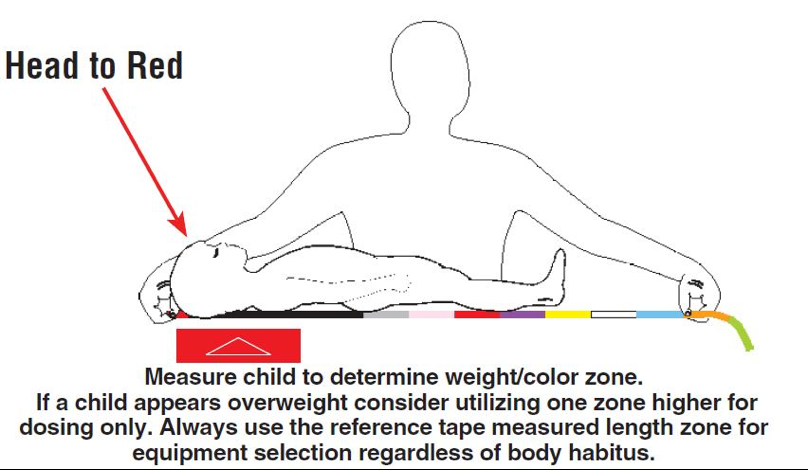 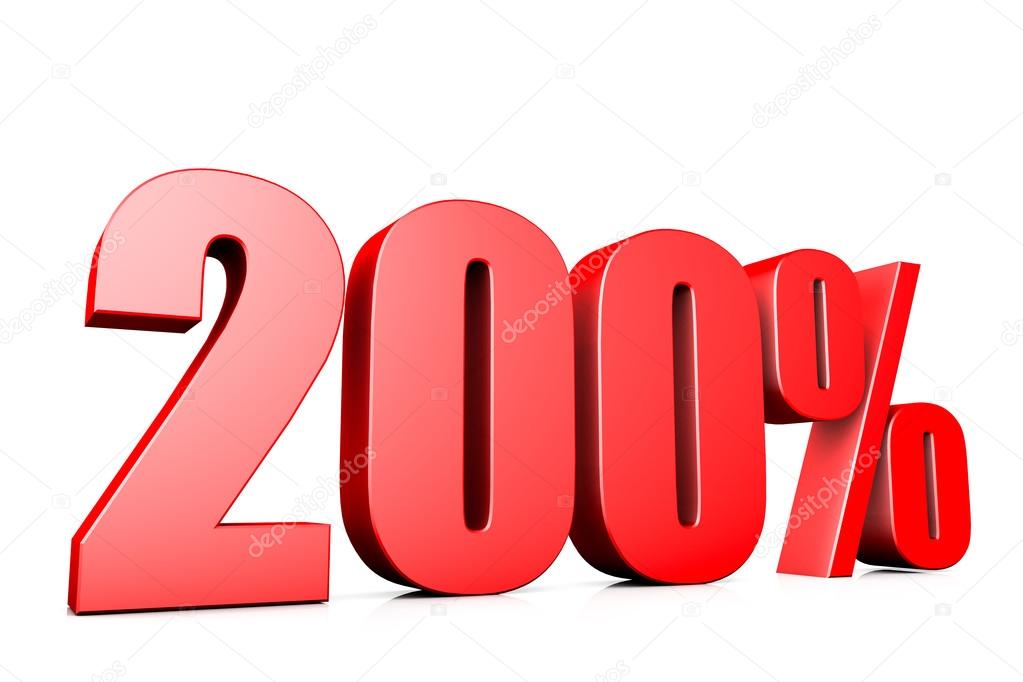 Scenario 2
POC Glu 34
No Broselow…
Mom says “he is 35”
D10: 105 ml(3 ml/Kg) administered
ED weight 16 Kg
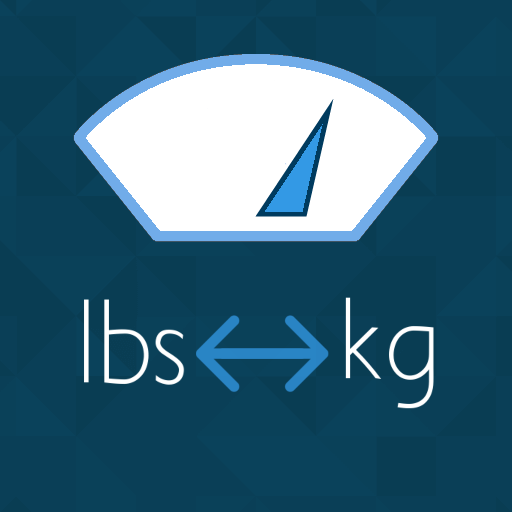 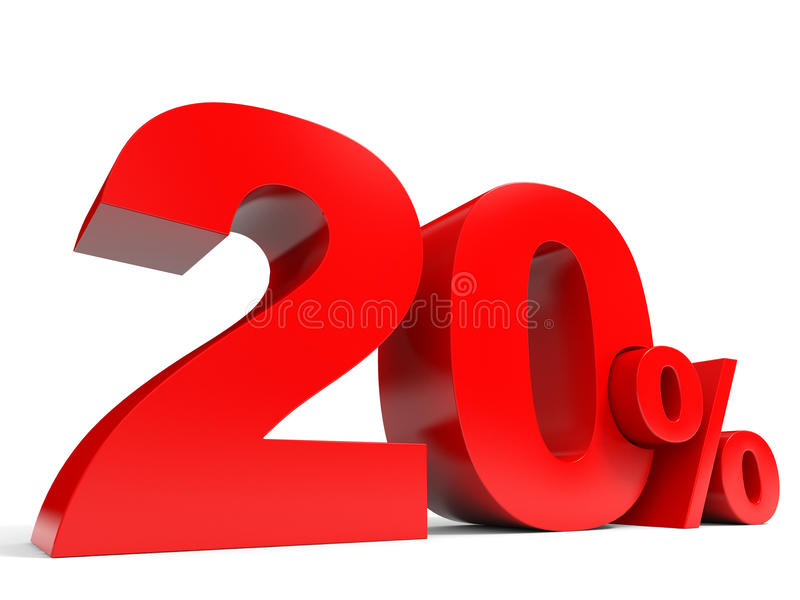 Scenario 3
No Broselow
No parent
EMS provider has 3 YO son who is 42#
Convert to 19 Kg
Midazolam 3.8 mg given
ED weight 16 Kg
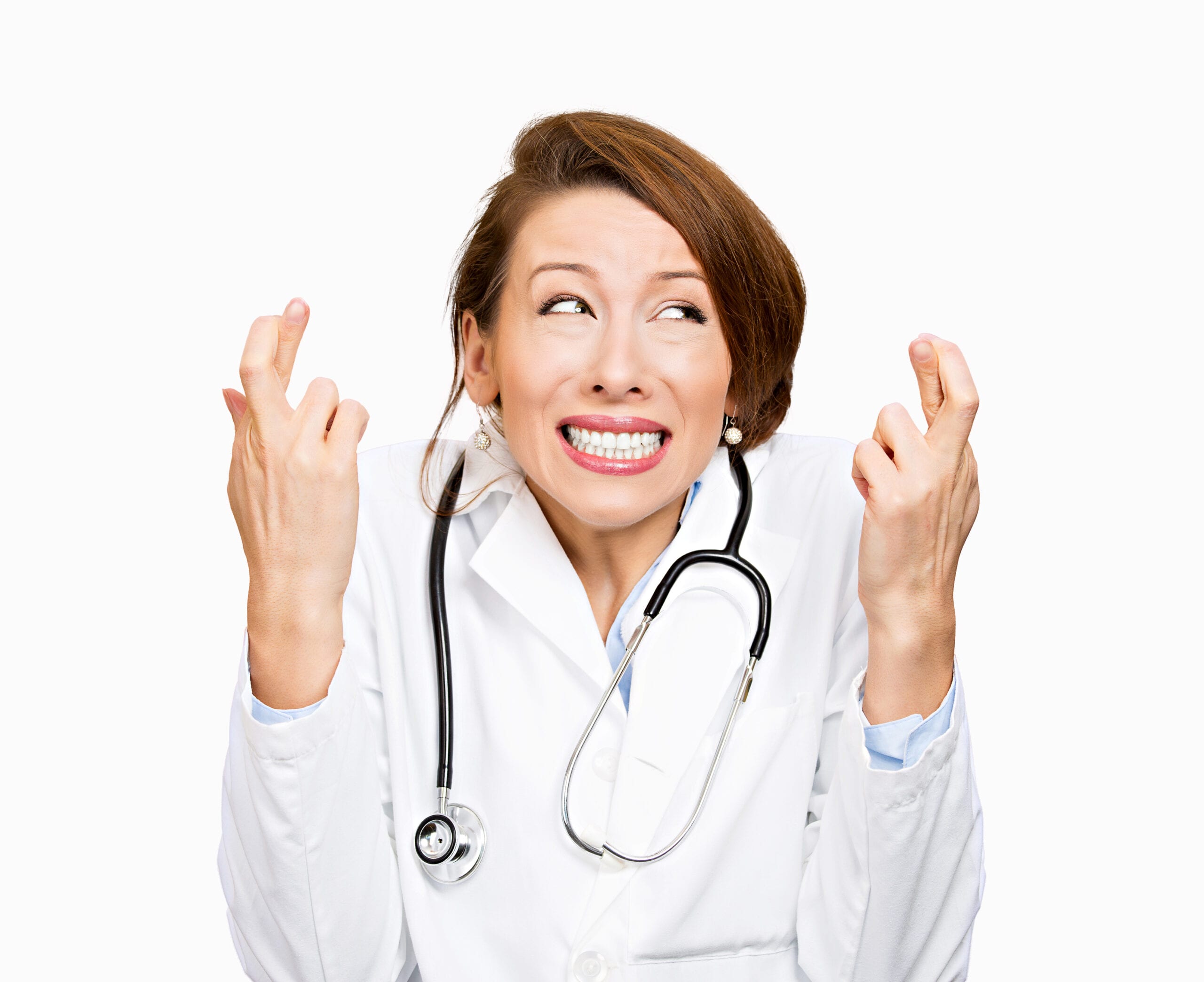 Weight based medication error
Estimate methods
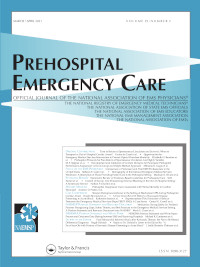 NAEMSP Position statement
Other reasons
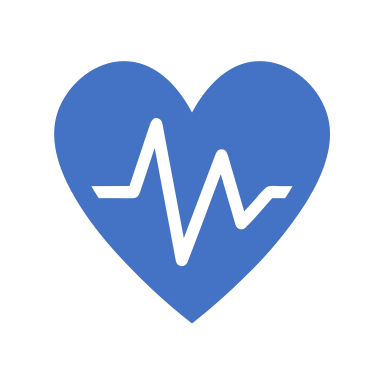 Is weight vital?
Current Practice…
UW ALS consortium QI project: questions..
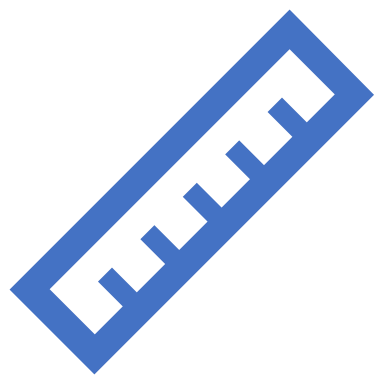 How often weight is estimated?
What method of estimation?
Weight documentation (when?)
Is real time weight estimate capture possible?
How accurate is it?
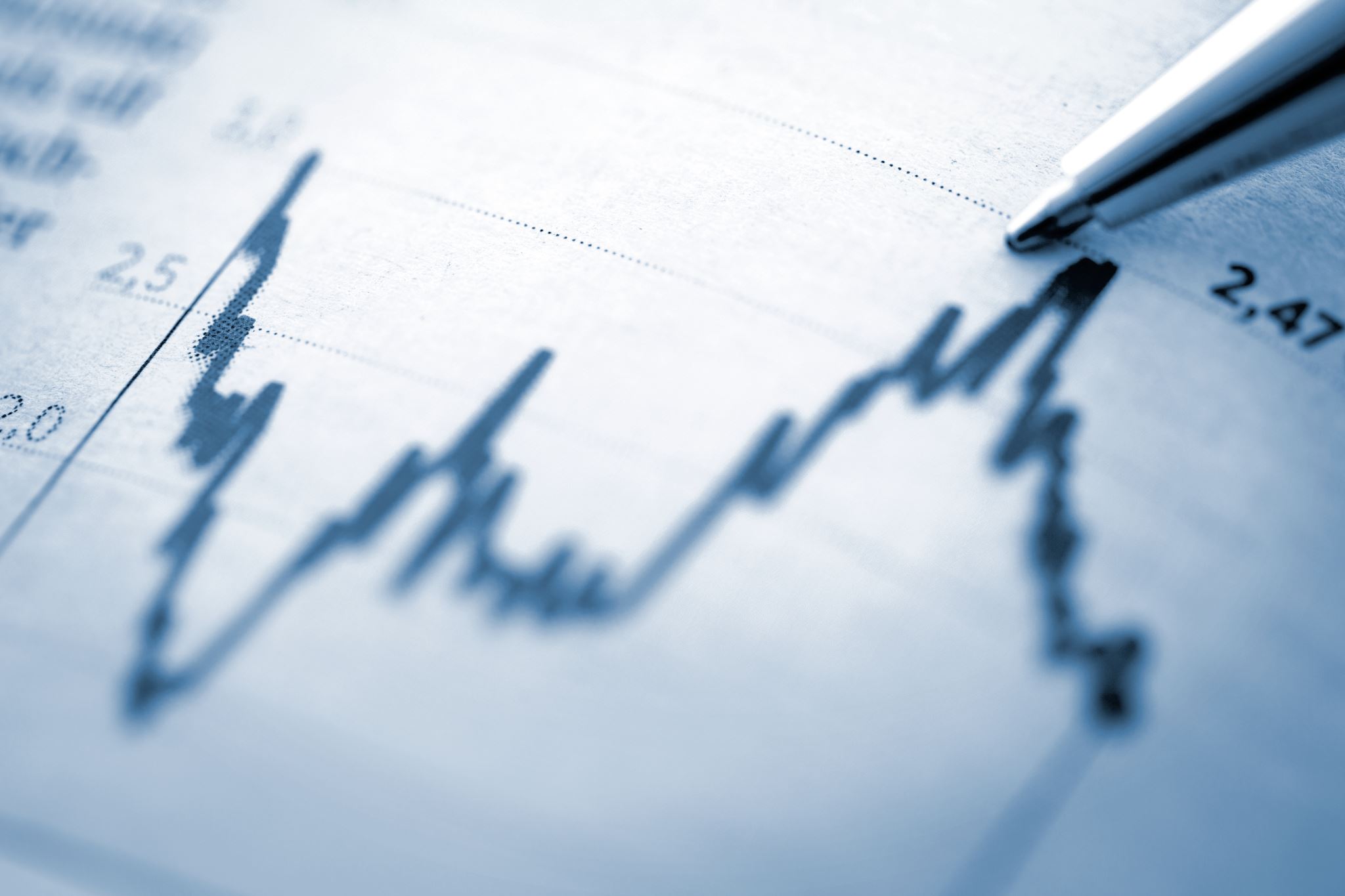 Data needed
Prehospital weight estimate
Estimate method
ED measured weight
Sequence of a call
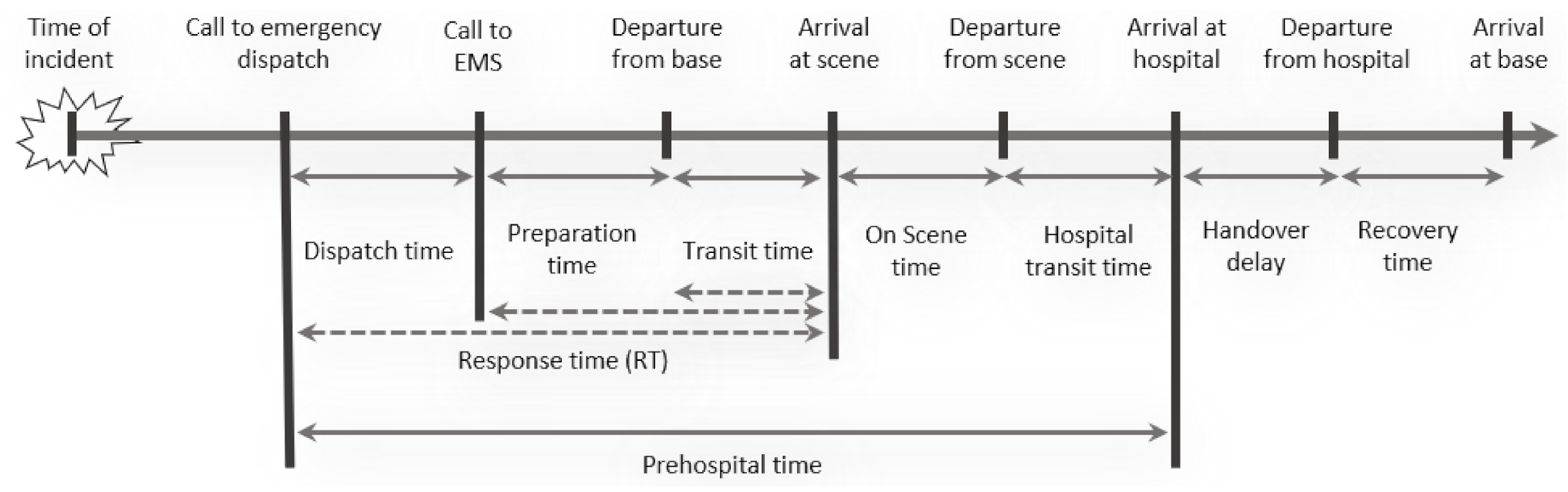 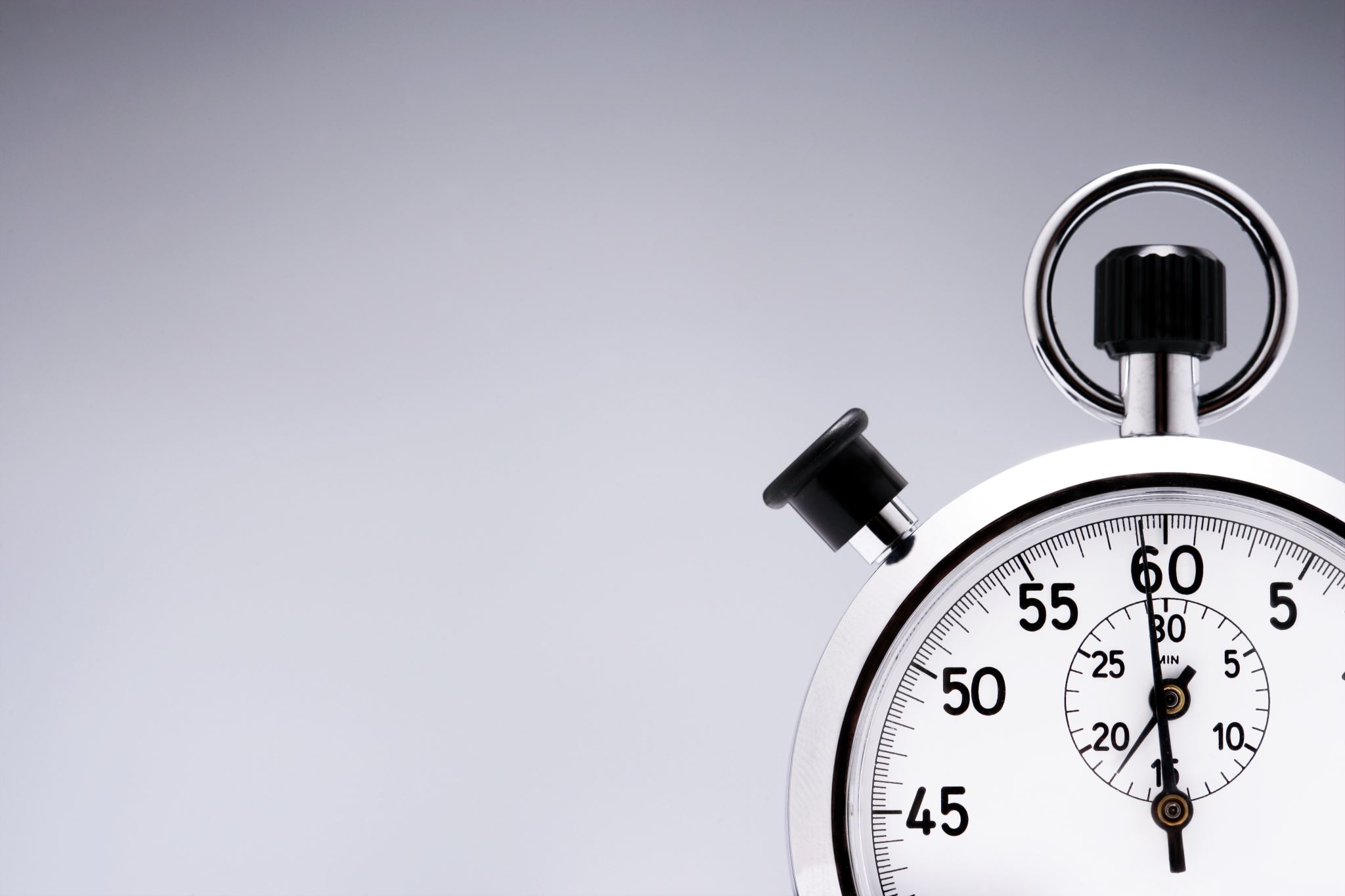 Validity of weight documented
How to capture weight estimate in real time
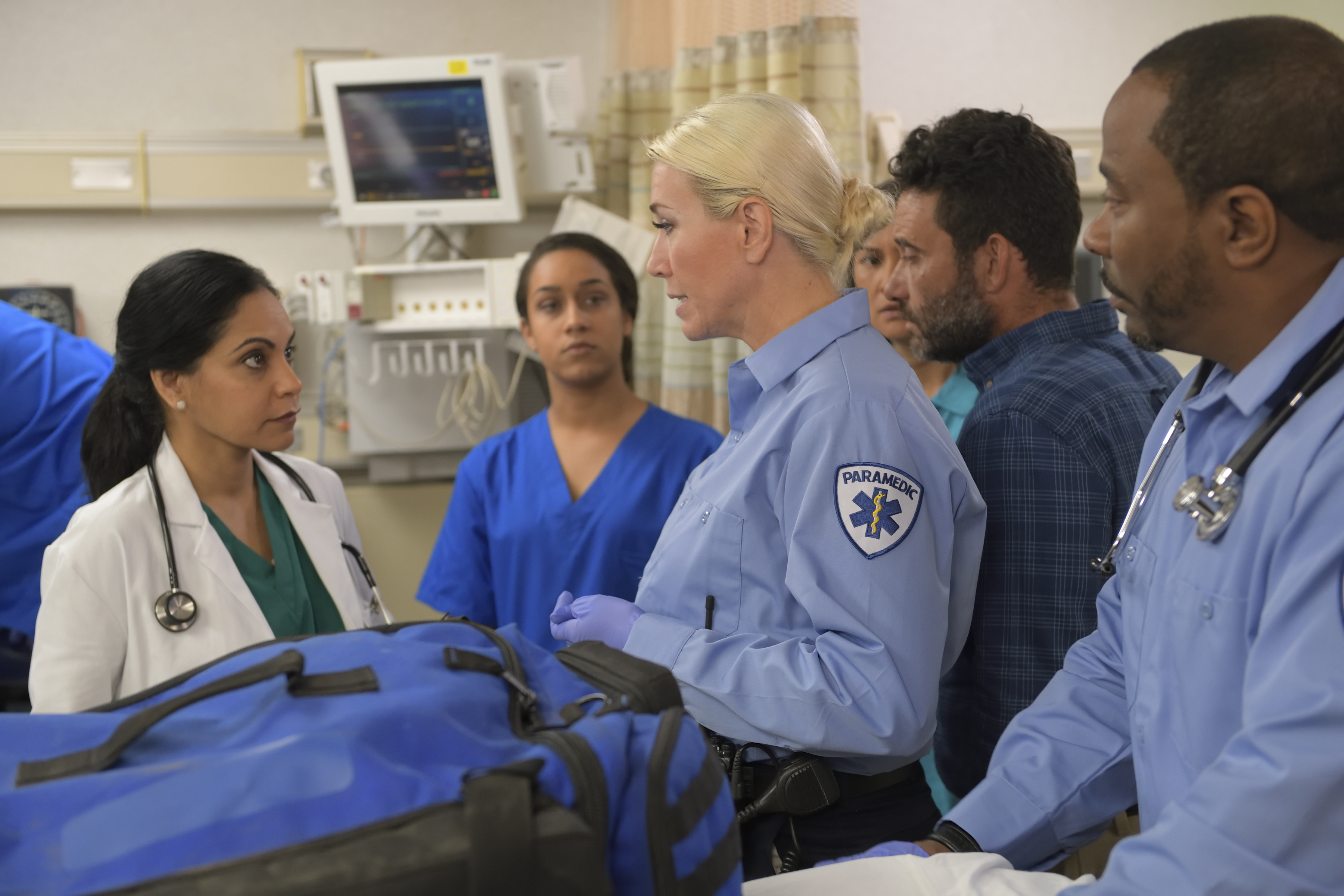 Real time data acquisition
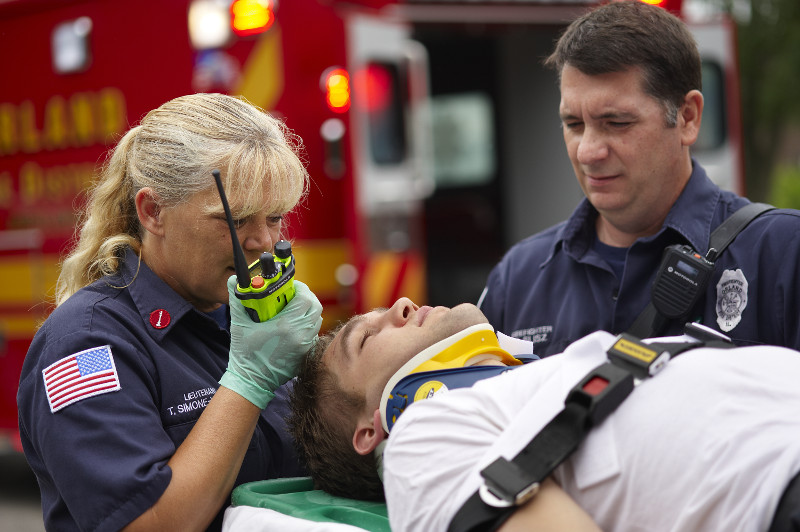 Timeline
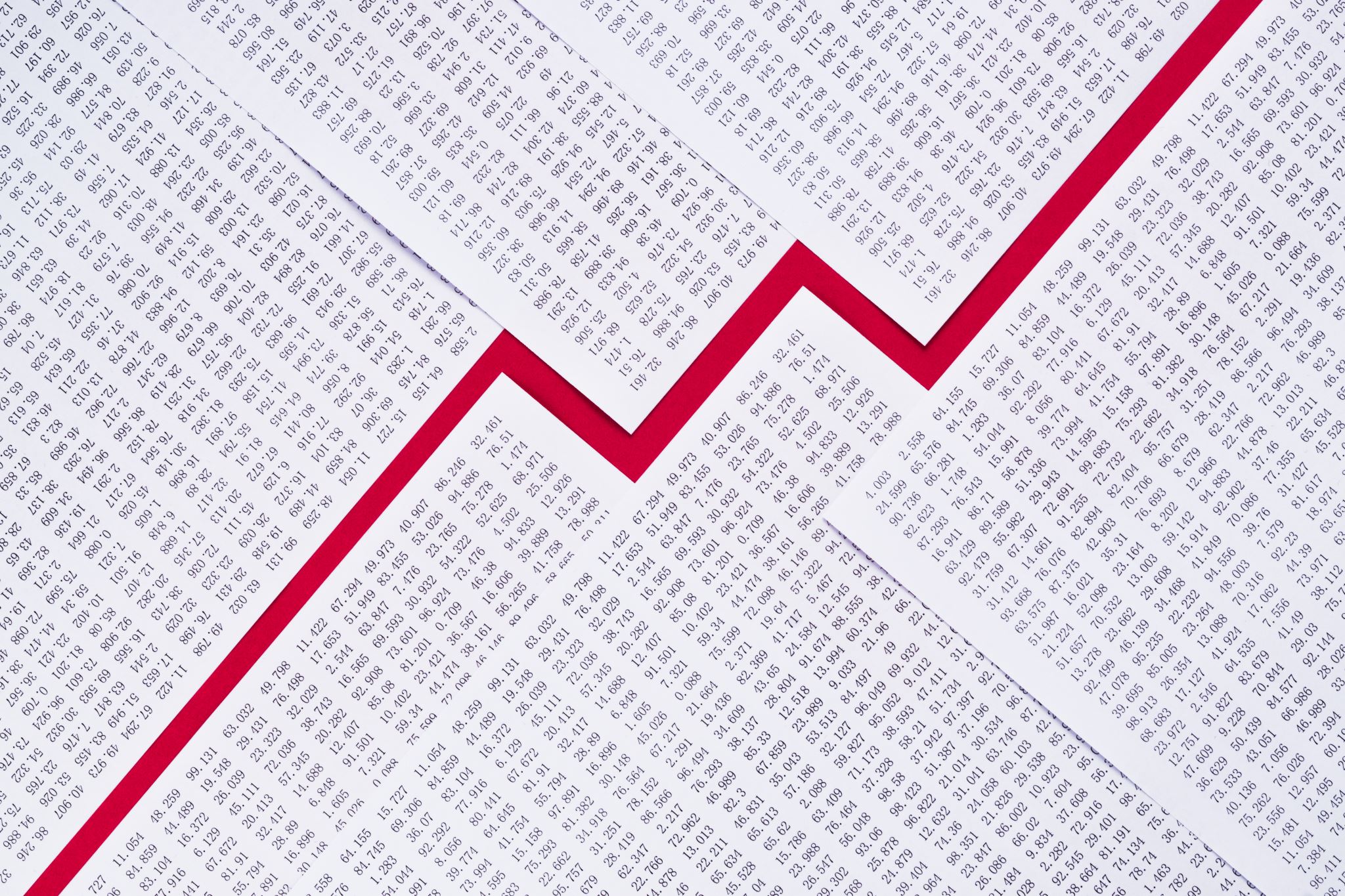 Results
Data was collected from July 21, 2021 to April 22, 2021. 
A total of 236 transports were recorded for analysis. 
The mean age was 7.5 years 
175 patients with weight estimate and method
PW 10 > 70%
PW 20 > 95%
Weight estimate accuracy by methods n=175
PW10 and PW20
Different age groups
Pediatric Weight Estimate Algorithm
Ask Parent
Ask Patient
*Broselow
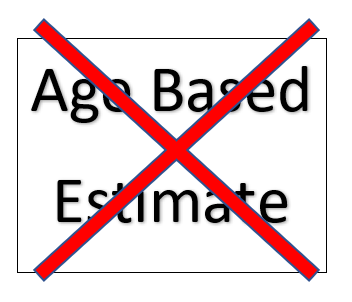 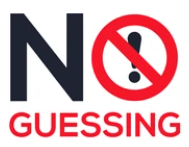 PLEASE, Include weight estimate and method when making radio report to  base ED!!!
Must
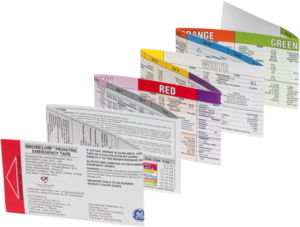 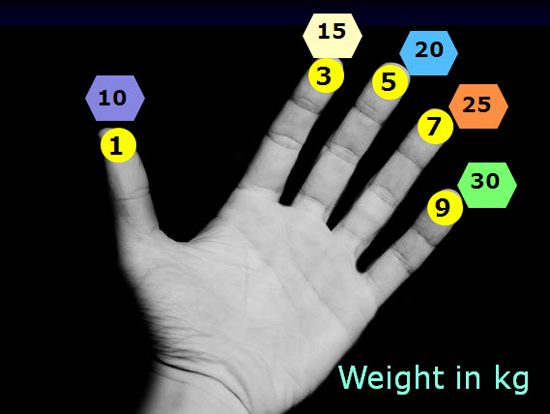 Tools
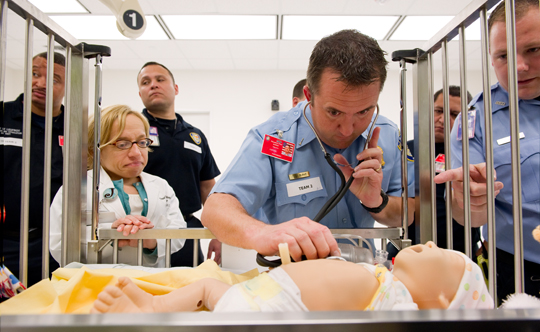 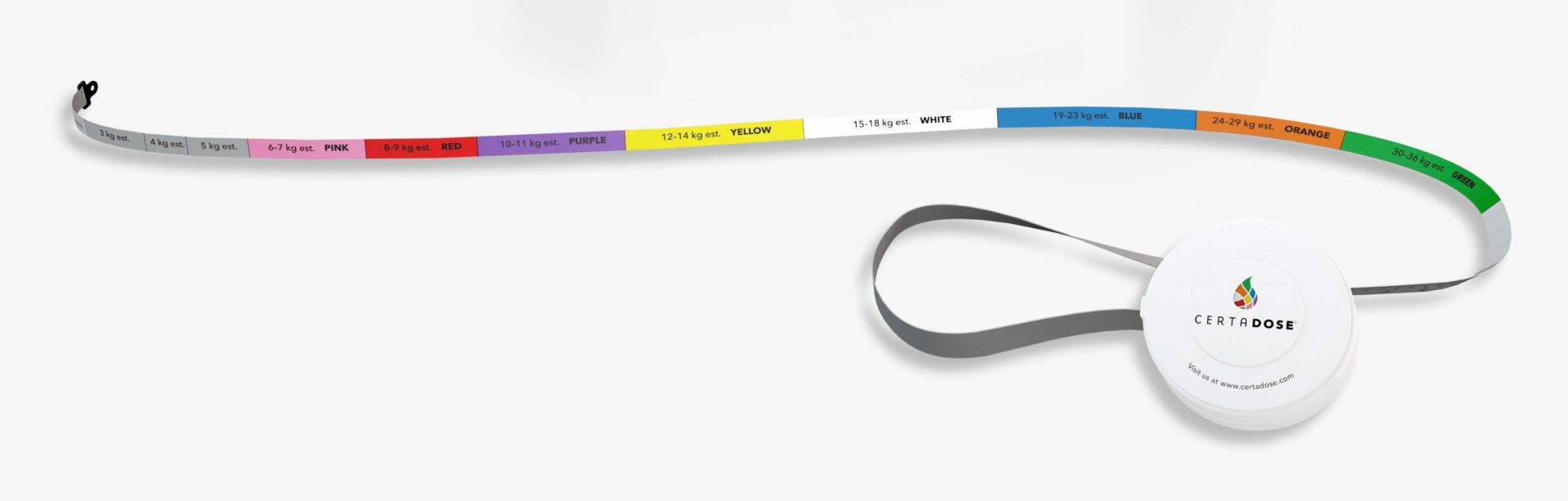 to come…
The ask…